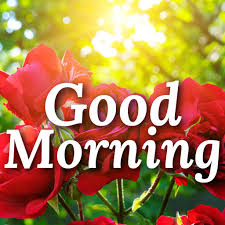 In the morning, in the morning 
Greet your friends “Good morning!”


When it’s noon, when it’s noon
You must say  “Good afternoon”


In the evening, in the evening
Greet your parents “Good
                                    evening”
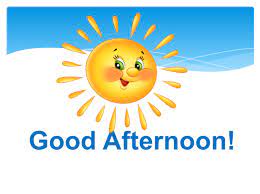 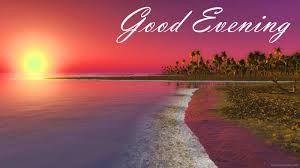 Where do you live?-  I live…
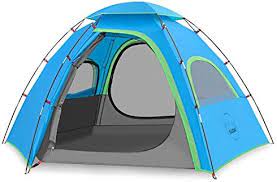 in the village                     in the tent                       

in the town                     in the house


in the city                    in the flat
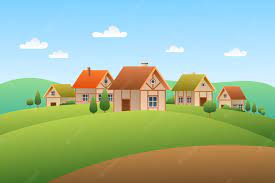 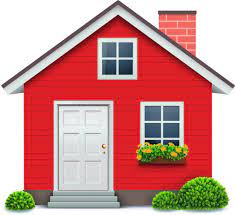 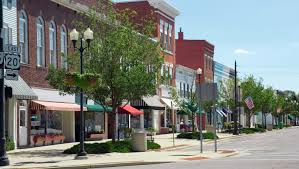 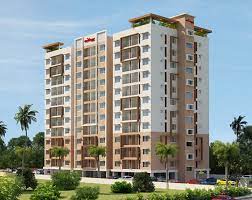 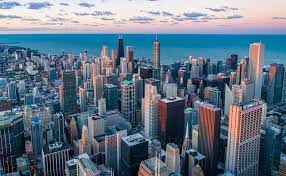 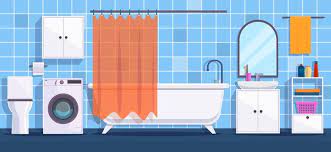 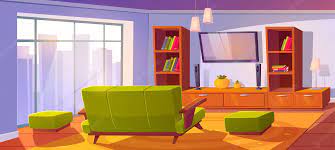 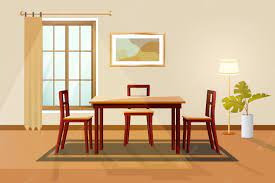 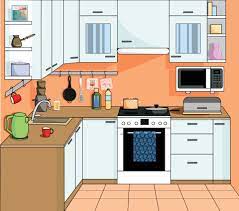 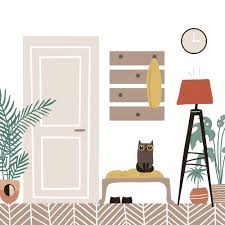 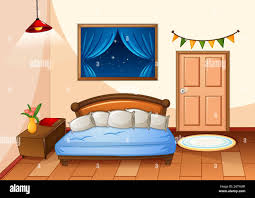